Дымковская игрушка
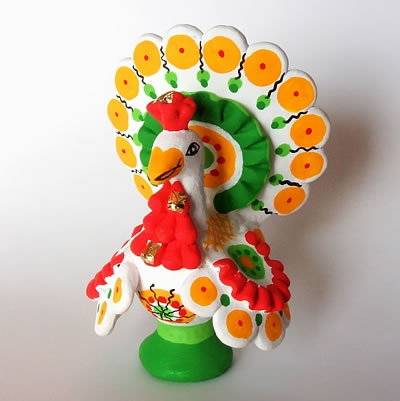 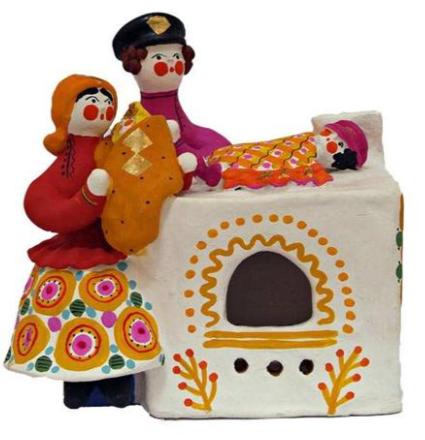 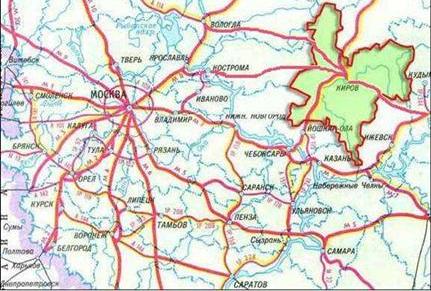 Дымковскую игрушку делают в городе Кирове.
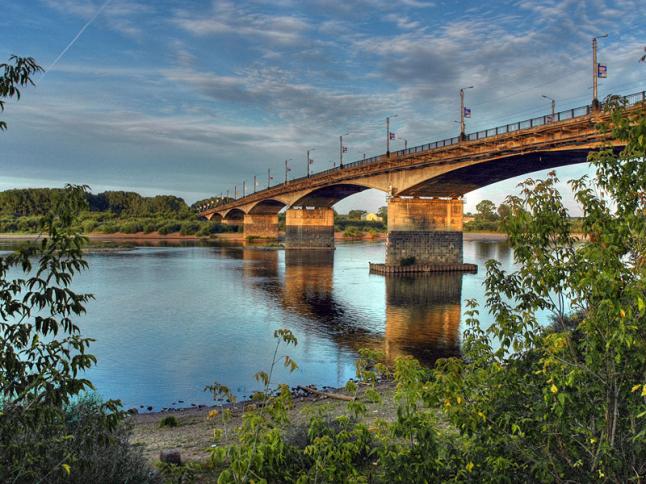 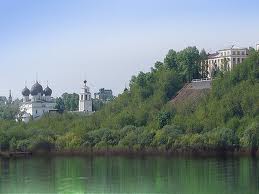 Родилась она в Дымковской слободе, которая находилась неподалеку от города Вятки (ныне Киров)

      Отличительные черты:
силуэт отличается плавностью и округлостью
множество лепных деталей: косички, жгуты, воланы


          Украшение:
мастерицы белили фигурки мелом, разведенным на молоке
элементы орнамента: круги, овалы, клетки, полоски, точки
Яркие цвета дополняют мягкими, приглушенными: голубым, розовым, оранжевым, коричневым
Дымковская игрушка — один из самых старинных промыслов Руси, который существует на Вятской земле более четырёхсот лет. Возникновение игрушки связывают с весенним праздником Свистунья, к которому женское население слободы Дымково лепило глиняные свистульки в виде коней, баранов, козлов, уточек. Позднее, когда праздник потерял своё значение, промысел не только сохранился, но и получил дальнейшее развитие.
Возрождение промысла произошло в советское время в 30-е года XX века и связано с именем А. И. Деньшина.
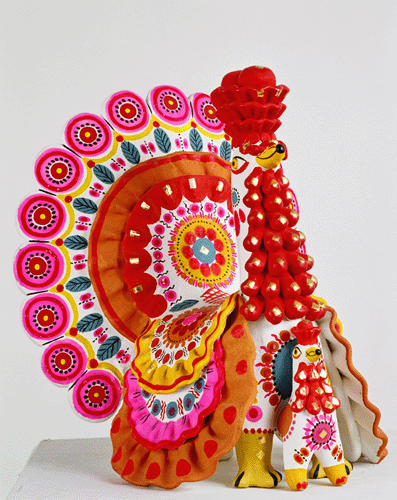 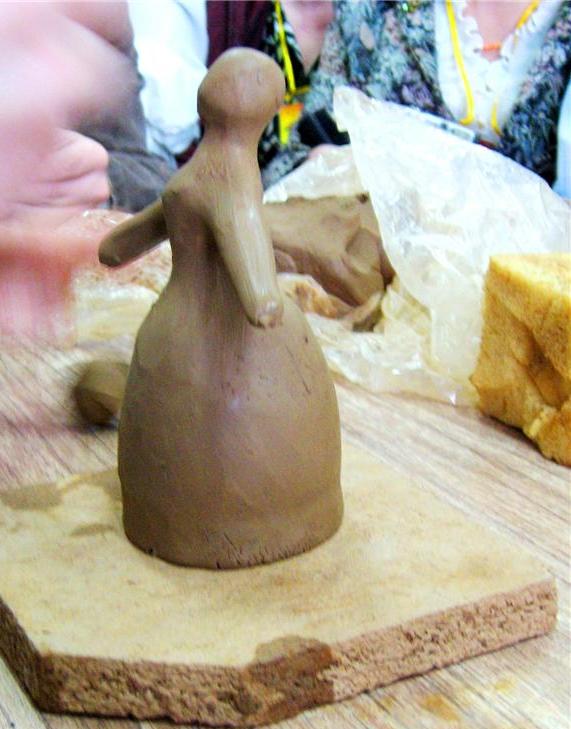 Для её производства используется местная красная глина, тщательно перемешанная с мелкимречным песком. Фигурки лепят по частям, отдельные детали собирают и долепливают, используя жидкую глину как связующий материал. Следы лепки сглаживают для придания изделию ровной поверхности.
Следующий этап работы, характерный только для Дымкова, - «обеливание». Игрушки погружали в раствор мелко молотого мела, разведенного на молоке, и ставили на сквозняк. Молоко быстро скисало, и на поверхности изделия образовывалась пленка казеинового клея, лучшего закрепителя мела. Красная глиняная игрушка превращалась в ослепительно белую и была готова для росписи. Узоры на игрушках наводили традиционные, что восходят к древним истокам: клетки, полоски, кружки, овалы, точки. Но сколько их вариантов знали мастерицы!
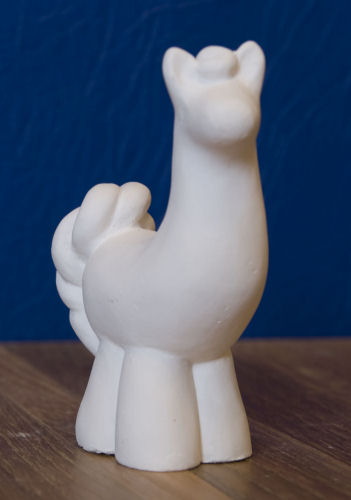 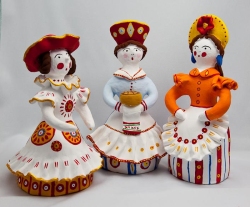 Сегодня игрушки покрывают темперными белилами в два-три слоя, а для росписи применяются темперные краски и мягкие колонковые кисти. Завершают украшение игрушки ромбики из потали или сусального золота, наклеенные поверх узора.
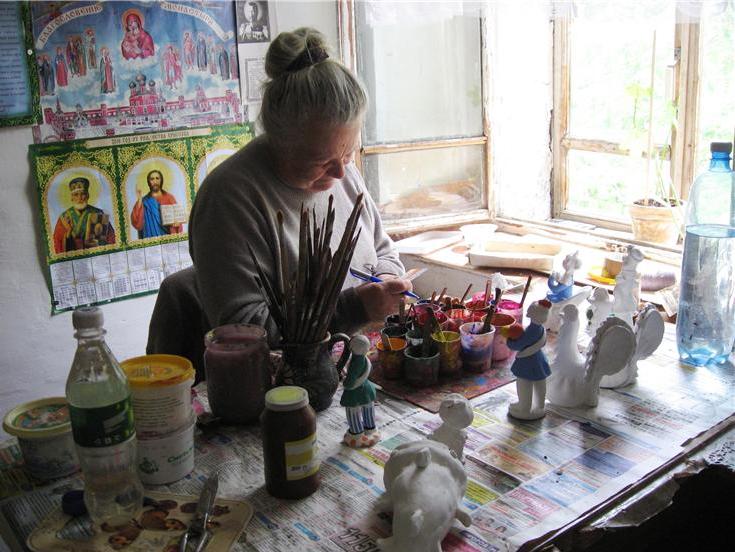 Старейшая игрушечница Валентина Петровна Племянникова за работой.
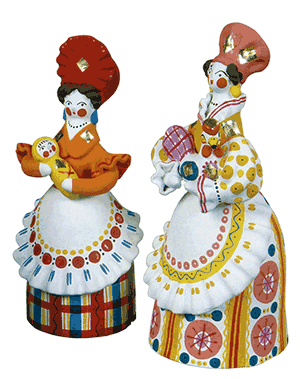 Дымковская игрушка — изделие ручной работы. Каждая игрушка — создание одного мастера. Изготовление игрушки, от лепки и до росписи — процесс творческий, никогда не повторяющийся. Нет и не может быть двух одинаковых изделий. Каждая игрушка уникальна и единственна.
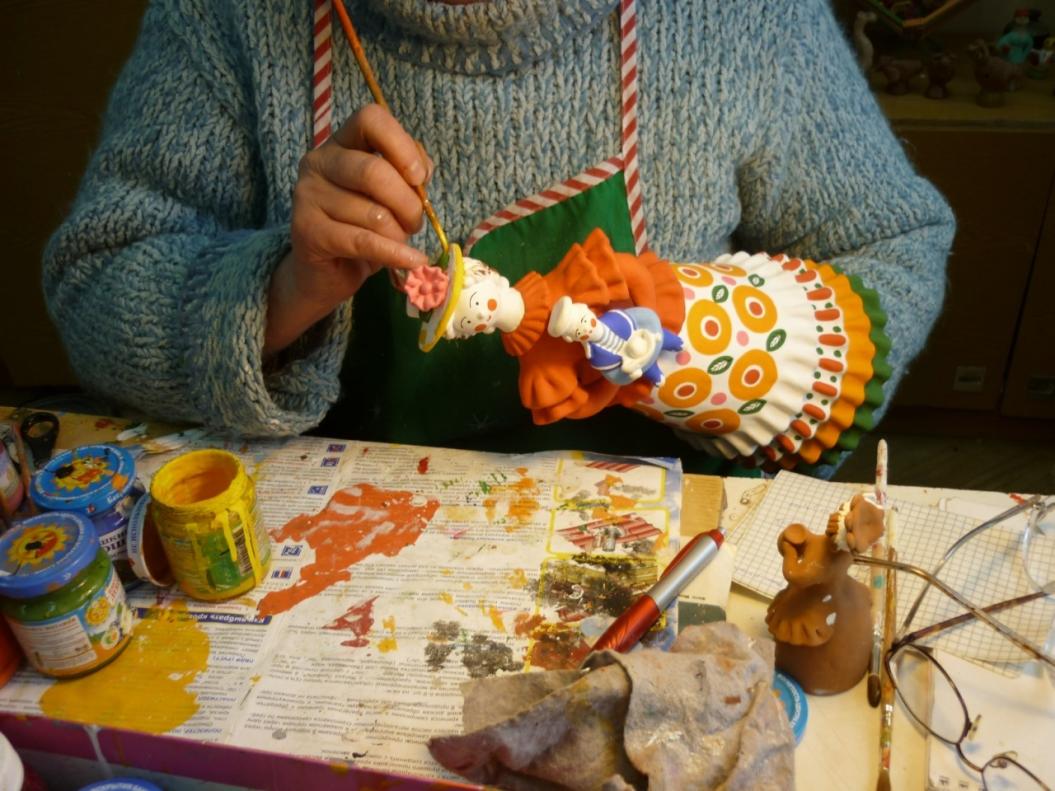 В мастерской художника
Орнамент
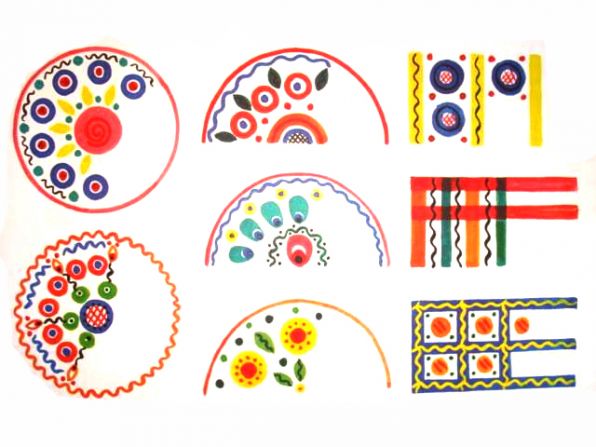 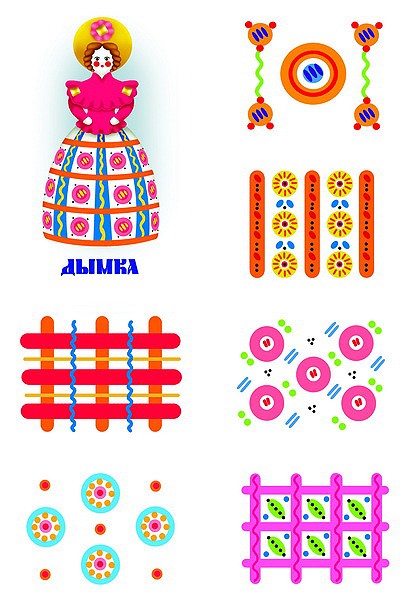 Узор «Солнышко»
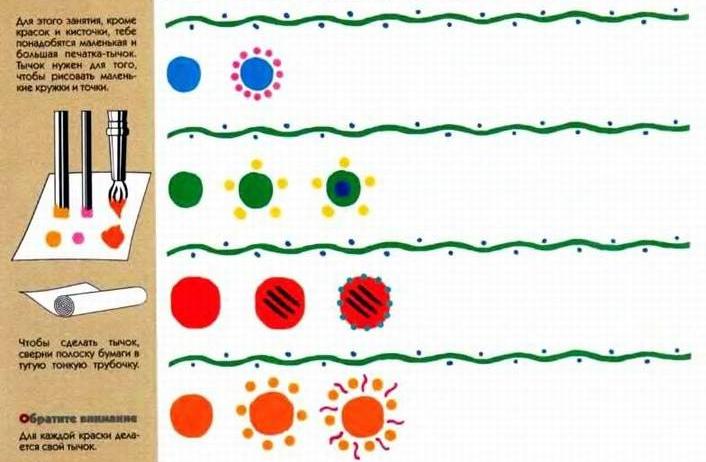 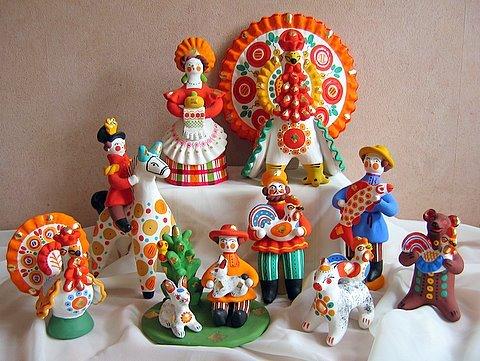 Наиболее распространённые сюжеты: няньки с детьми, водоноски, бараны с золотыми рогами, индюшки, петухи, олени и, конечно, молодые люди, скоморохи, барыни.
БАРЫНЯ
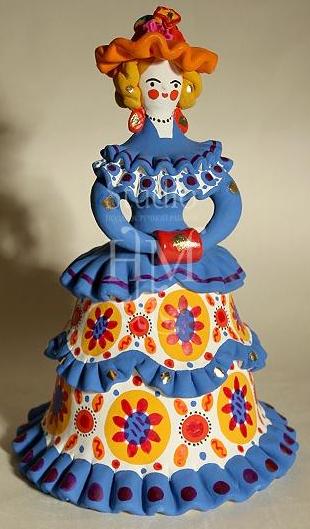 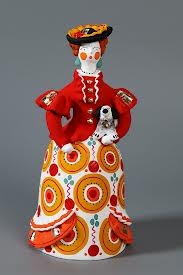 ВОДОНОСКА
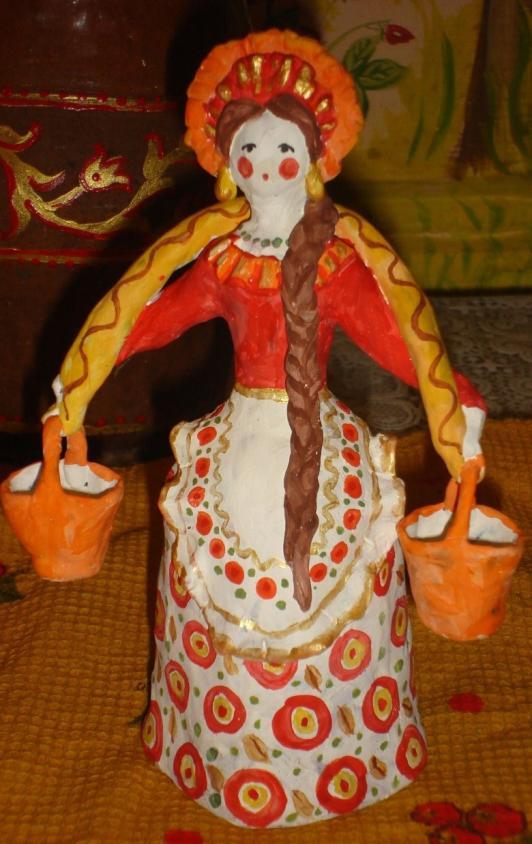 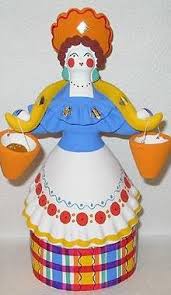 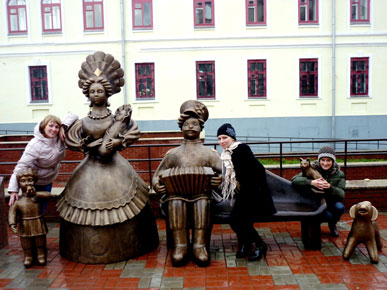 Памятник Дымковской игрушке в Кирове пришелся по вкусу горожанам.
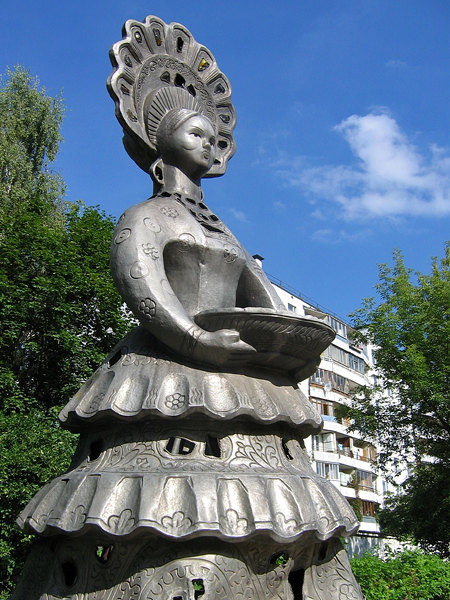 Москва. Дымковская игрушка. Скульптура
Практическое задание
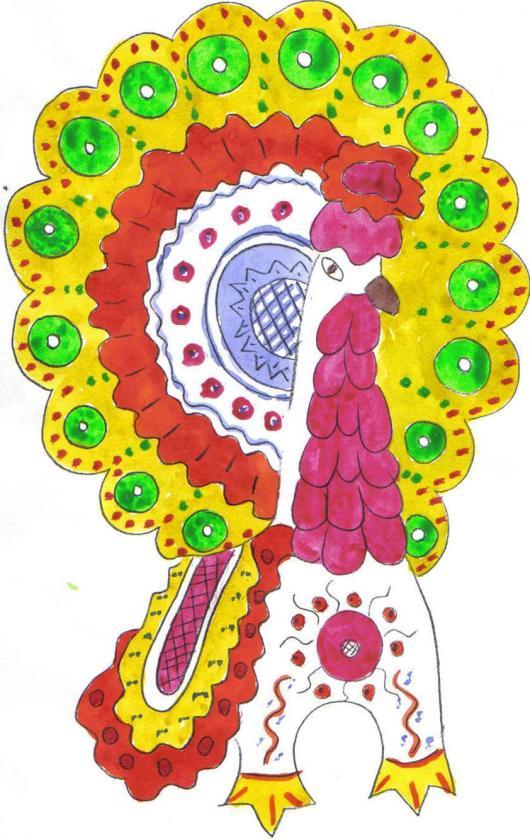 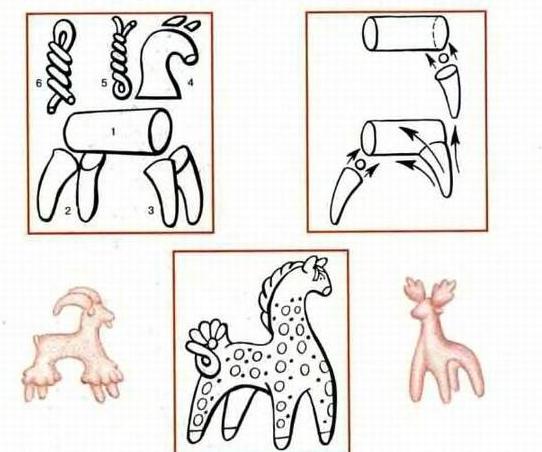 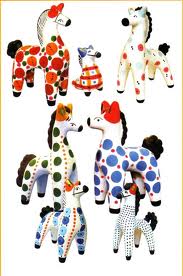 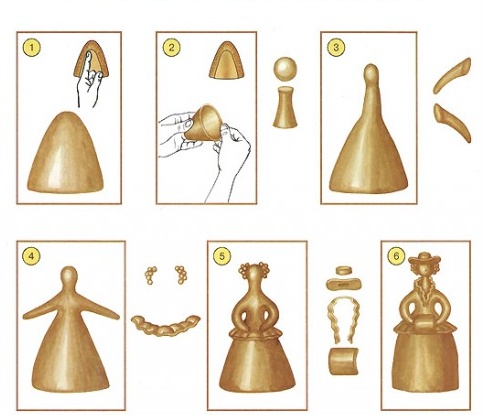 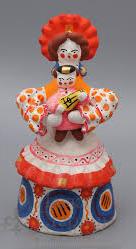 Наши работы 
 БАРЫНИ
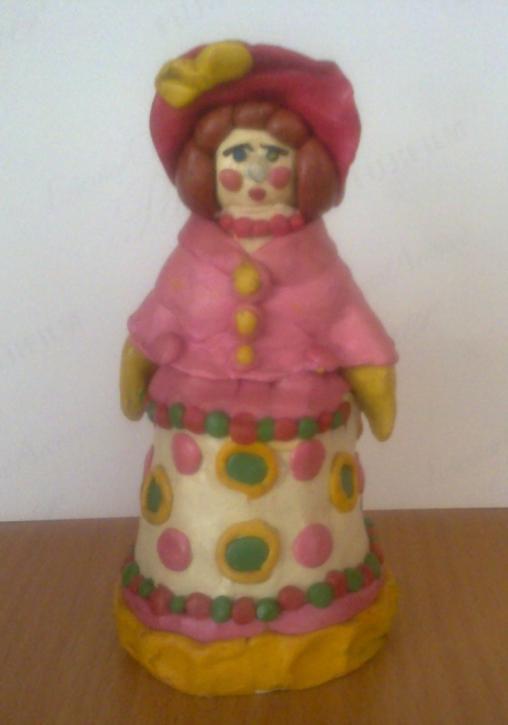 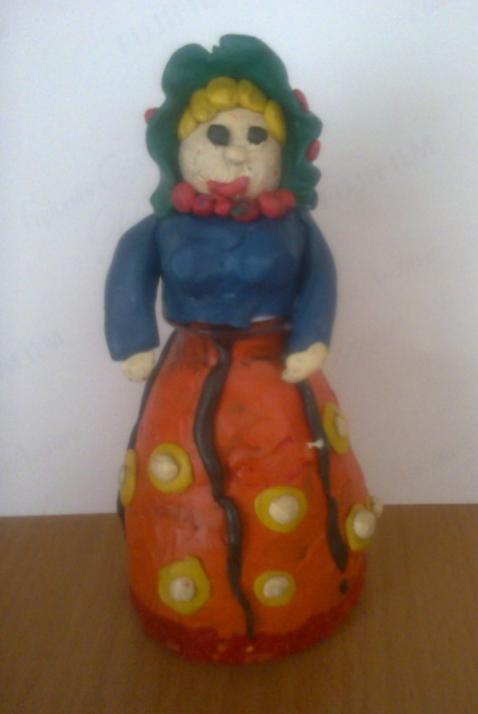 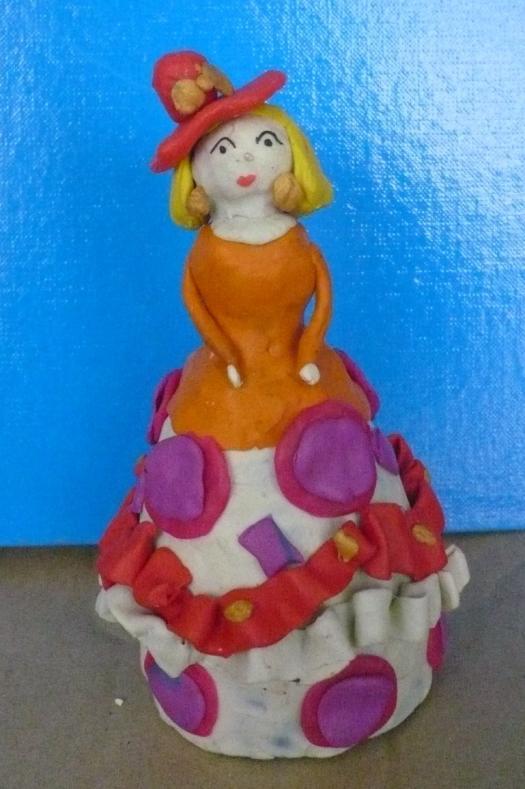 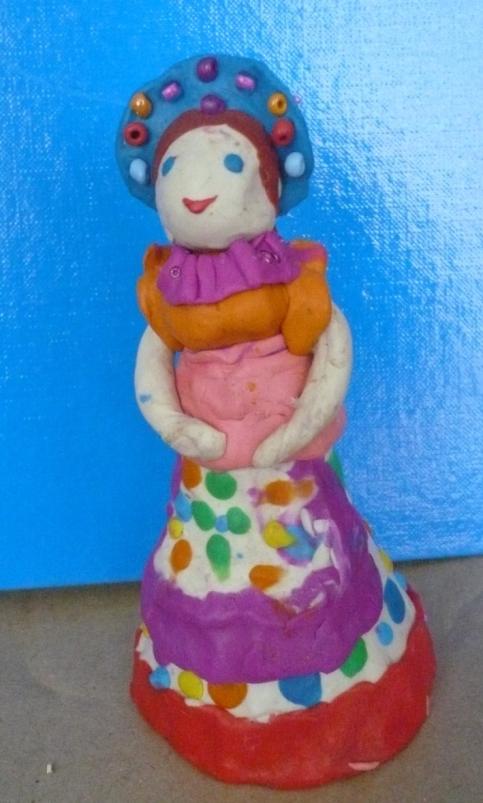 ПЕТУШКИ
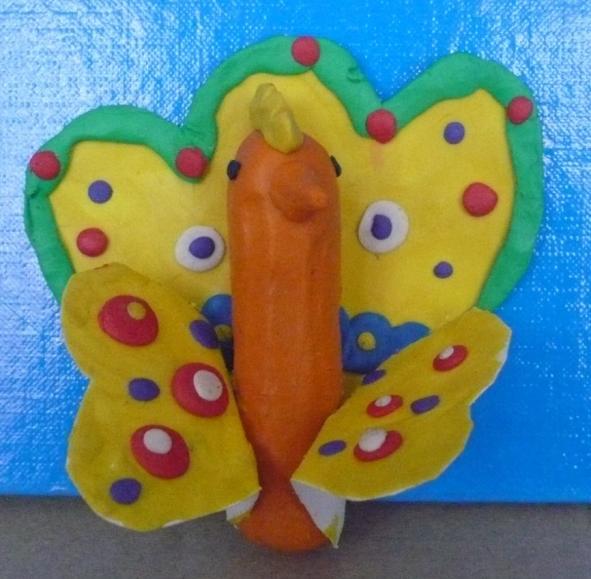 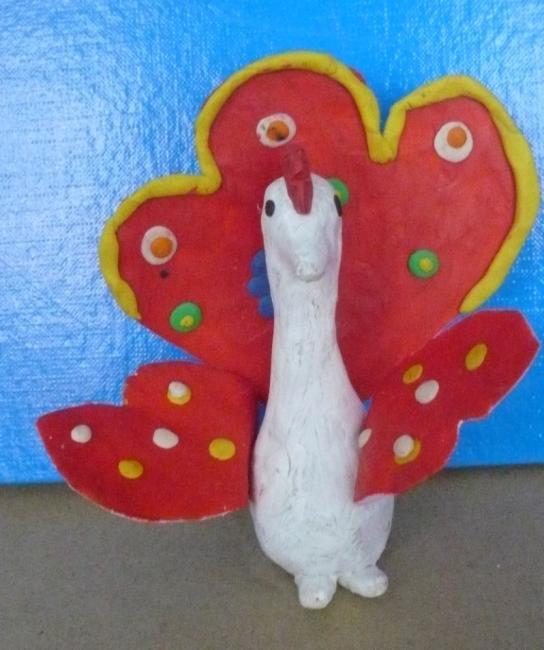 ЛОШАДКИ
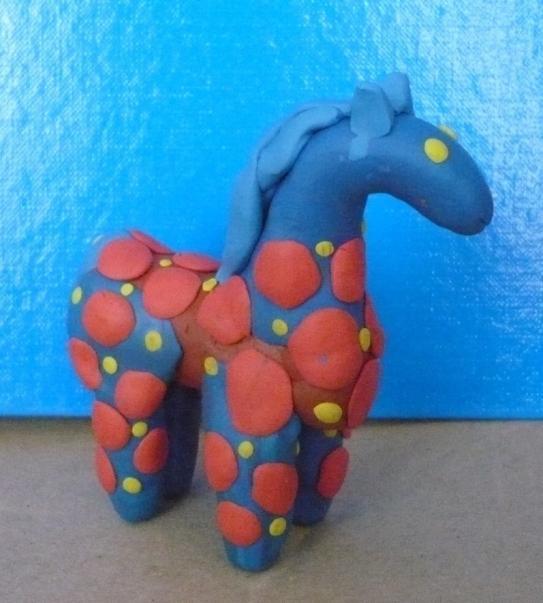 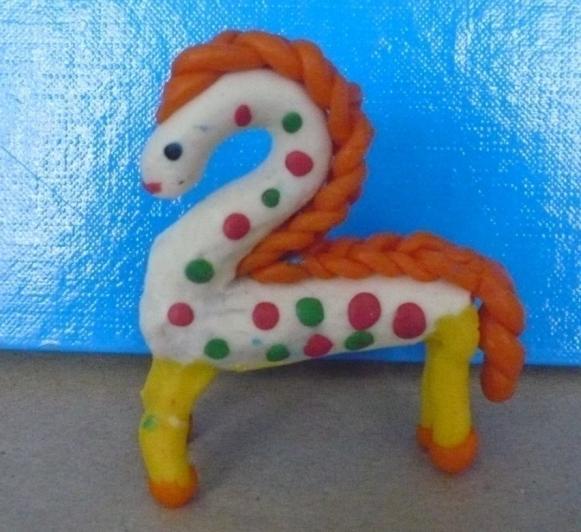 Источники:
http://www.google.com/imgres?biw=1024&bih=686&tbm=isch&tbnid=O2Keez-8kx4IuM:&imgrefurl=http://www.movingvan.ru/goroda/osnovny-e-dostoprimechatel-nosti-goroda-kirova.html&docid=s7cG1jVvL12uUM&imgurl=http://www.movingvan.ru/wp-content/uploads/2013/10/131.jpg&w=800&
https://www.google.com/search?q=%D0%B4%D1%8B%D0%BC%D0%BA%D0%BE%D0%B2%D1%81%D0%BA%D0%B0%D1%8F+%D0%B8%D0%B3%D1%80%D1%83%D1%88%D0%BA%D0%B0&tbm=isch&tbo=u&source=univ&sa=X&ei=_xqaUq_OAofv4QTBlIG4Aw&ved=0CCsQsAQ
https://www.google.com/url?sa=t&rct=j&q=&esrc=s&source=web&cd=4&cad=rja&ved=0CDQQFjAD&url=http%3A%2F%2Fru.wikipedia.org%2Fwiki%2F%25D0%2594%25D1%258B%25D0%25BC%25D0%25BA%25D0%25BE%25D0%25B2%25D1%2581%25D0%25BA%25D0%25B0%25D1%258F_%25D0%25B8%25D0%25B3%25D1%2580%25D1%2583%25D1%2588%25D0%25BA%25D0%25B0&ei=_xqaUq_OAofv4QTBlIG4Aw&usg=AFQjCNHu0Foy8R3uiJ7NqR2PDwC46eBwXA&sig2=X0EmA1PJDp3F1O7bdj2Mcg